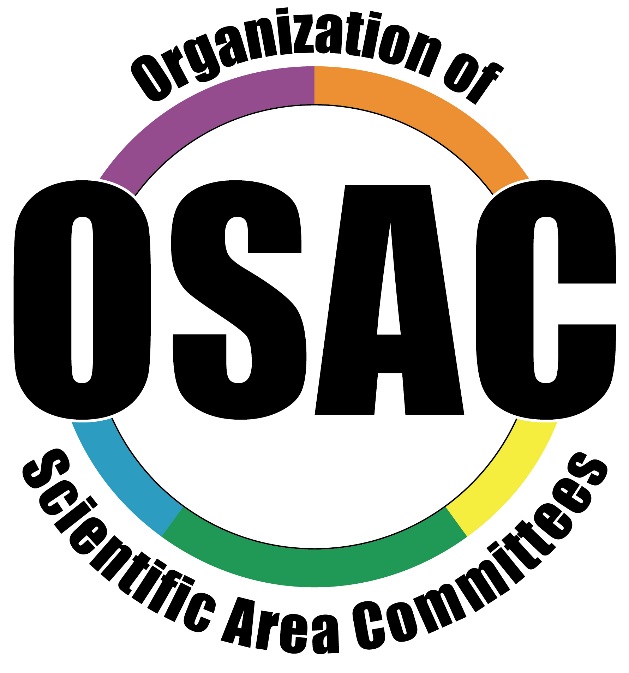 Priority Action Report
Footwear and Tire
Physics/Pattern SAC
G. Matt Johnson, Chair
February 23, 2016
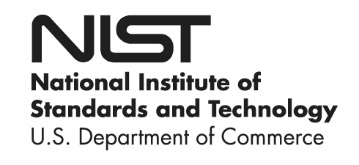 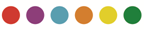 Subcommittee Leadership
2
Subcommittee Members
3
Subcommittee Members
4
Subcommittee Affiliate Members
5
Discipline Description
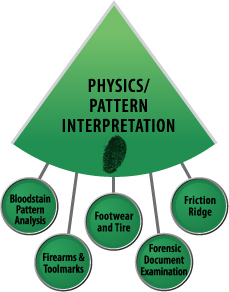 Footwear and Tire: 

Detection, documentation, recovery, examination and comparison of footwear and tire evidence.
6
Summary of Standards/Guidelines  Priority Actions
7
Topic 1: Footwear/Tires Test 				                Impression Guide
Priority Level: High

A guideline for examiners in the creation and collection of test impressions made from footwear and tires for comparison purposes.
Task Group Name: Footwear & Tire 			                                          		Examination/Comparison Methods
Task Group Chair Name: Sarah Bohne
Task Group Chair Contact Information: mailto:sarahebohne@gmail.com
8
Topic 1: Footwear/Tires Test Impression Guide
Standards/Guidelines to Move Forward
9
Topic 1: Footwear/Tires Test Impression Guide
Committee Action Plan
10
Topic 2: Footwear and Tire 	          	              			Comparison Conclusions
Priority Level: High

Action pending finalization of Physics/Pattern SAC harmonized source conclusion scale
Task Group Name: Footwear & Tire 			                                          		Examination/Comparison Methods
Task Group Chair Name: Sarah Bohne
Task Group Chair Contact Information: sarahebohne@gmail.com
11
Topic 2: Footwear and Tire Comparison Conclusions
Committee Action Plan
12
Topic 3: Research Needs
Priority Level: High

Production of Research Needs documents for OSAC
Task Group Name: Footwear & Tire Research/Technology
Task Group Chair Name: Jacqueline Speir, Ph.D
Task Group Chair Contact Information:mailto: Jacqueline.Speir@mail.wvu.edu
13
Topic 3: Research Needs
Committee Action Plan
14
Topic 4: Terminology
Priority Level: Medium

A FW/TT Terminology document is pending Physics/Pattern SAC Terminology Task Group action
The harmonized source identification conclusion scale and pending FW/TT report writing/testimony documents may delay submission to SDO
Task Group Name: Footwear & Tire Terminology
Task Group Chair Name: Jan LeMay
Task Group Chair Contact Information: jlemay@weldgov.com
15
Topic 4: Terminology
Standards/Guidelines to Move Forward
16
Topic 4: Terminology
Committee Action Plan
17
Topic 5: Training/Competency
Priority Level: High

Produce a standard for training footwear and tire comparison examiners
Collaborate with IAI on the updating of the Recommended Course of Study for Footwear/Tire Track Examiners training manual in an effort to harmonize an OSAC FW/TT training standard with the IAI training manual
Task Group Name: Training and Competency
Task Group Chair Name: David Kanaris
Task Group Chair Contact Information: david.kanaris@alaska.gov
18
Topic 5: Training/Competency
Standards/Guidelines to Move Forward
19
Topic 5: Training/Competency
Committee Action Plan
20
Topic 6: Footwear & Tire Processing/Enhancement Methods
Priority Level: Medium

Documents having to do with the processing and enhancement of evidence impressions at crime scenes or on evidence in a laboratory environment
Task Group Name: Footwear & Tire 		Processing/Enhancement Methods
Task Group Chair Name: Michael Gorn
Task Group Chair Contact Information: mgorn@scgov.net
21
Topic 6: Footwear & Tire Processing/Enhancement Methods
Standards/Guidelines to Move Forward
22
Topic 6: Footwear & Tire Processing/Enhancement Methods
Committee Action Plan
23
Topic 7: Footwear & Tire 		   	Detection/Collection Methods
Priority Level: Medium

Several guideline documents to be developed including photography, casting, and lifting of impression evidence
Task Group Name: Footwear & Tire Detection/Collection Methods
Task Group Chair Name: Alan Kainuma
Task Group Chair Contact Information: akainuma@honolulu.gov
24
Topic 7: Footwear & Tire Detection/Collection Methods
Standards/Guidelines to Move Forward
25
Topic 7: Footwear & Tire Detection/Collection Methods
Committee Action Plan
26
Topic 8: Resources
Priority Level: High

Develop document management workflows and identify features within KAVI to enable effective subcommittee and task group collaboration
Task Group Name: Resources 
Task Group Chair Name: Brian McVicker
Task Group Chair Contact Information: brian.mcvicker@ic.fbi.gov
27
Topic 8: Resources
Committee Action Plan
28
Research Gaps Identified
1. Examiner reliability- black box/white box studies for footwear and tires
2. Development of a national footwear/tire reference collections
3. Studies on the frequency of class characteristics such as outsole design pattern and size of footwear
4. Laser scanning of 3D (footwear/tire) impressions to include necessary resolution, depth of field, focus and printing of images into a hard copy format for comparison 
		(includes comparative studies to existing techniques)
5. Probability of randomly acquired characteristics in footwear
29
Additional Items of Interest
Created a task group for NIST research on footwear/tire evidence to communicate research between subcommittee and NIST 
Considering whether we are going to come out with a report writing/testimony document to compliment the conclusions scale document
Project to carry over material on SWGTREAD website to an OSAC webpage
Project to develop standards for printing/imaging/scanning relevant to FW/TT evidence
Populating AAFS canvassing body for FW/TT documents
30
Summary
Sending our first documents through the new AAFS SDO process
Conclusion consensus amongst disciplines
Research needs-National Footwear Database
Populating the Registry
31
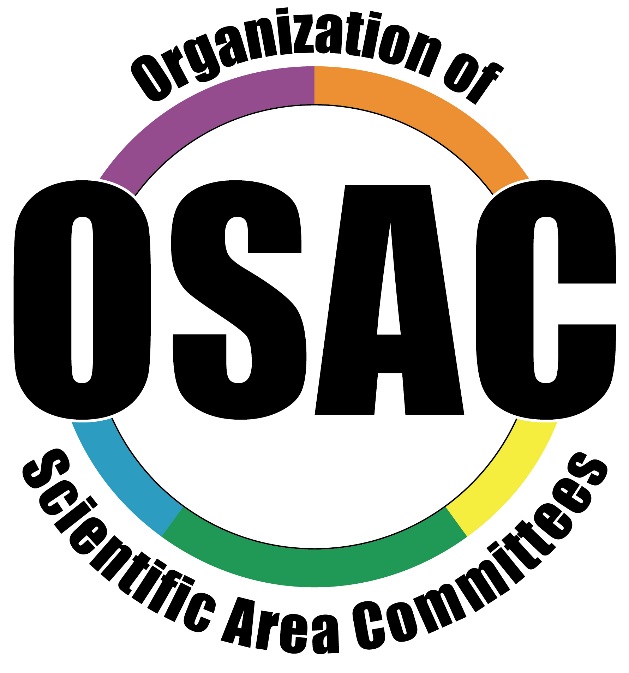 Priority Action Report
Footwear and Tire
Physics/Pattern SAC
G. Matt Johnson, Chair
February 23, 2016
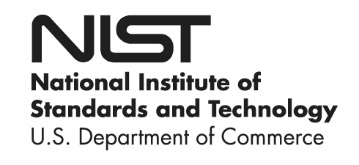 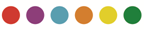 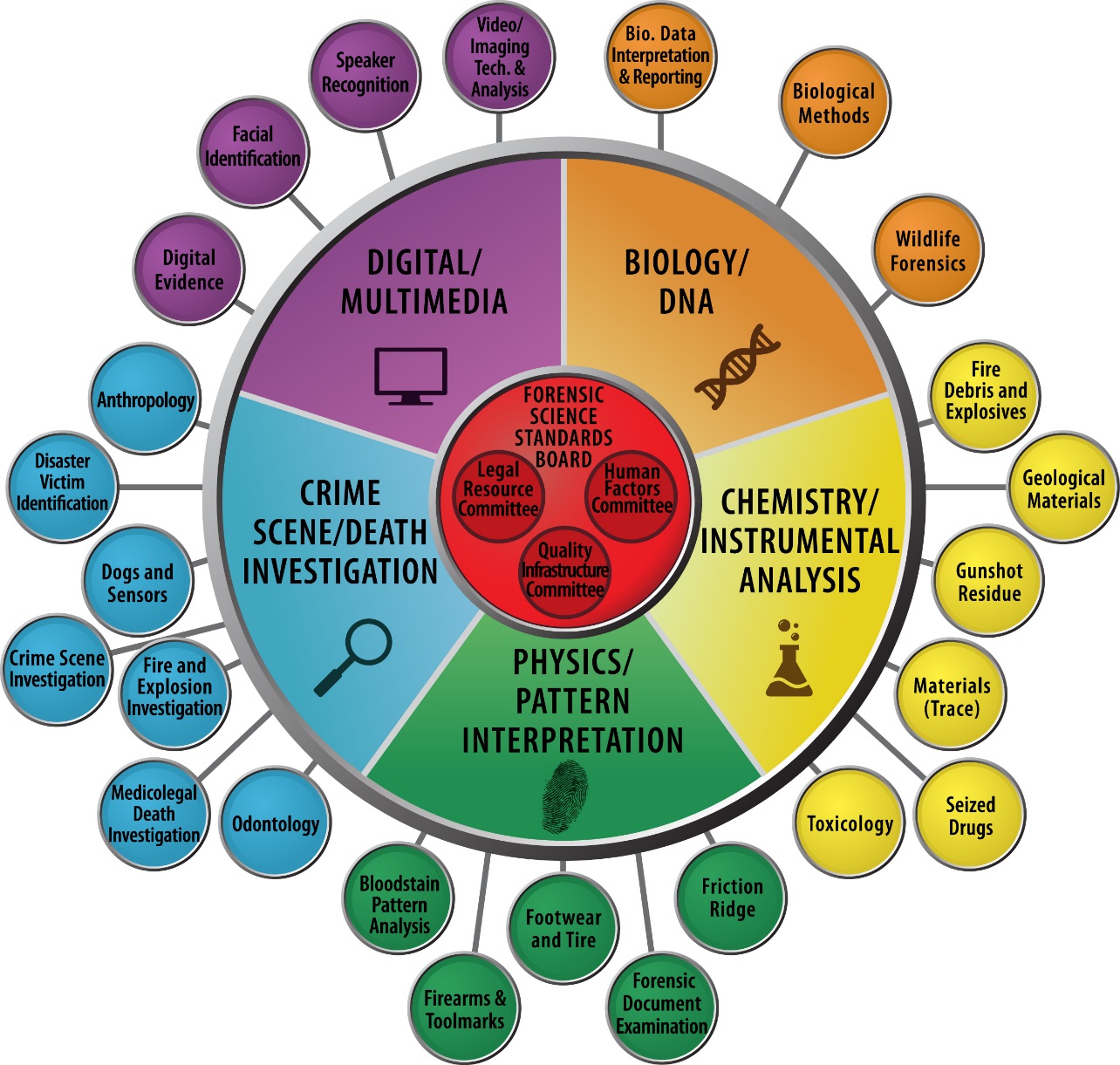 33